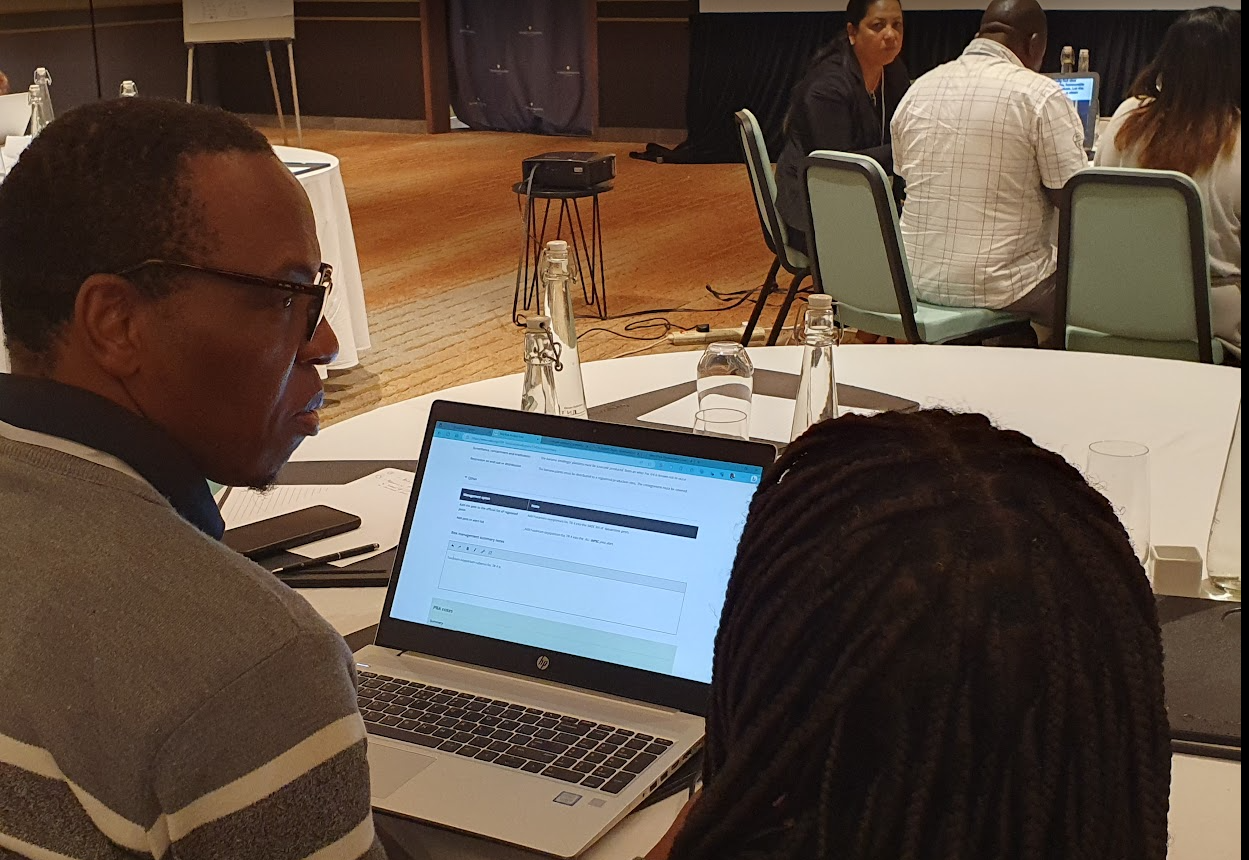 Development of the CABI Pest Risk Analysis Tool
Current status and future plans to support PRA capacity building
Lucinda Charles, Marc Kenis, Norbert Maczey, MaryLucy Oronje, Gareth Richards
IPRRG 2023, Nairobi
Motivation to build the PRA Tool
2018-2020 Development stages
2021-2023
Demo of main features
Type ‘CABI PRA Tool’ into browser

www.cabi.org/PRA-Tool


Or access from 
CABI Digital Library

www.cabidigitallibrary.org
Access, usage and sustainability
Paying subscribers
Gratis subscriptions for 117 NPPOs
CABI Compendium
Premium Horizon Scanning Tool
PRA Tool
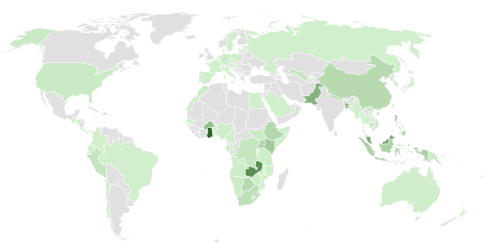 Development and outreach funded by international partners, currently through PlantwisePlus
Using the PRA Tool to support PRA training
Recent PRA capacity building workshops
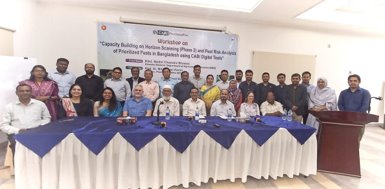 Horizon scanning for pest prioritization 
Kenya, Ghana, Zambia, Burkina Faso, Bangladesh, Pakistan, Burundi

PRA training
Regional: East Africa, SADC, ECOWAS, ECCAS, Caribbean, UK overseas territories
PRA training partnership with COLEAD: Caribbean, Africa
National: Kenya, Ghana, Pakistan, Ethiopia, Uganda, Nepal, Bangladesh, Pakistan, Burkina Faso
Webinars: various

PRA writeshops
Kenya, Ghana, Saint Helena, Nepal, Bangladesh, Burkina Faso

Workshops to explore a regional approach for PRA
SADC (EAC and ECOWAS planned for 2023)
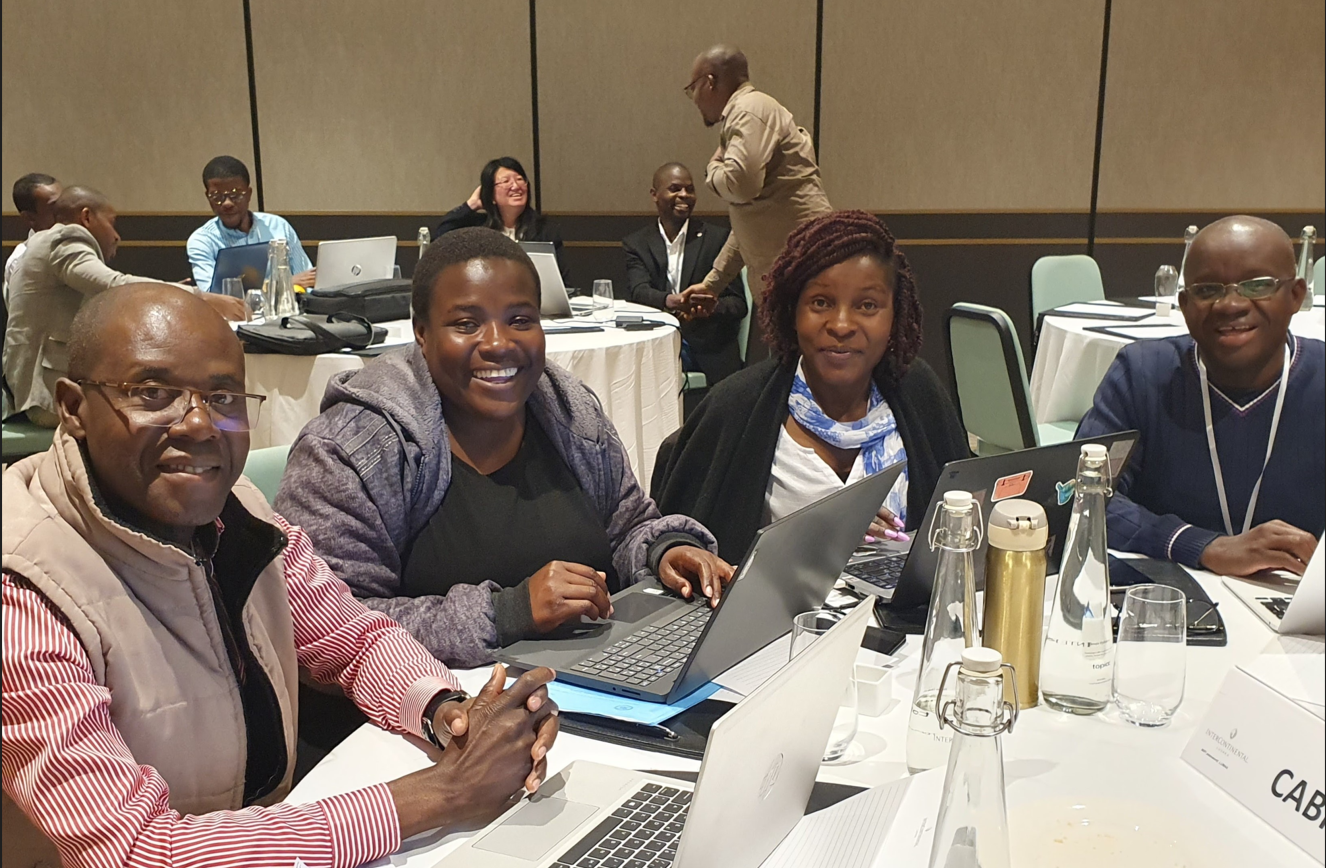 PRA capacity building workshops 2021-23
Countries : participants
70 : >400
South Asia HS and PRA
PW+, FAO, CABI: 3:84
Caribbean PRA
CABI, GB NNSS: 14:43
COLEAD virtual: 10:19
Fiji PRA
COLEAD virtual 1:3
Africa HS, PRA
PW+, FAO, CABI: 44:>250 
COLEAD virtual: 7:8
St Helena PRA
GB NNSS: 1:6
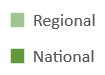 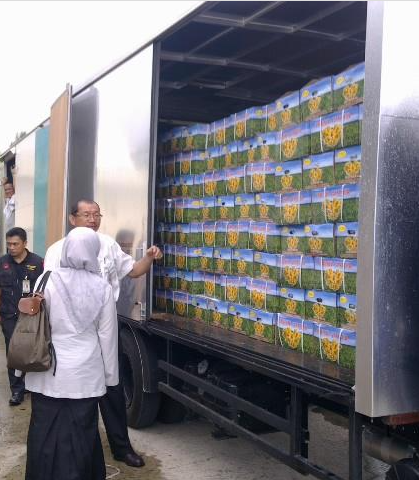 Examples of follow-on activities
Wider national training
Development of ToR for PRA Team
PRAs for more effective import control
PRAs to improve market access outcomes
Publication of PRAs on national websites
Updating of regulated pest lists 
Development of national PRA protocol
Increased usage of CABI resources
Feedback to CABI to improve tools and Compendium data
[Speaker Notes: Examples from the list?]
Planning PRA Tool improvements
General usability and efficiency 
PRA learning support
Publishing/sharing PRAs
Data enhancements
Decision support
To achieve consistency and transparency in PRA
To use best risk assessment methodology and data
To link to other digital tools and data
To develop regional PRA (REC or RPPO)
Users
Trainers
Wider community of experts
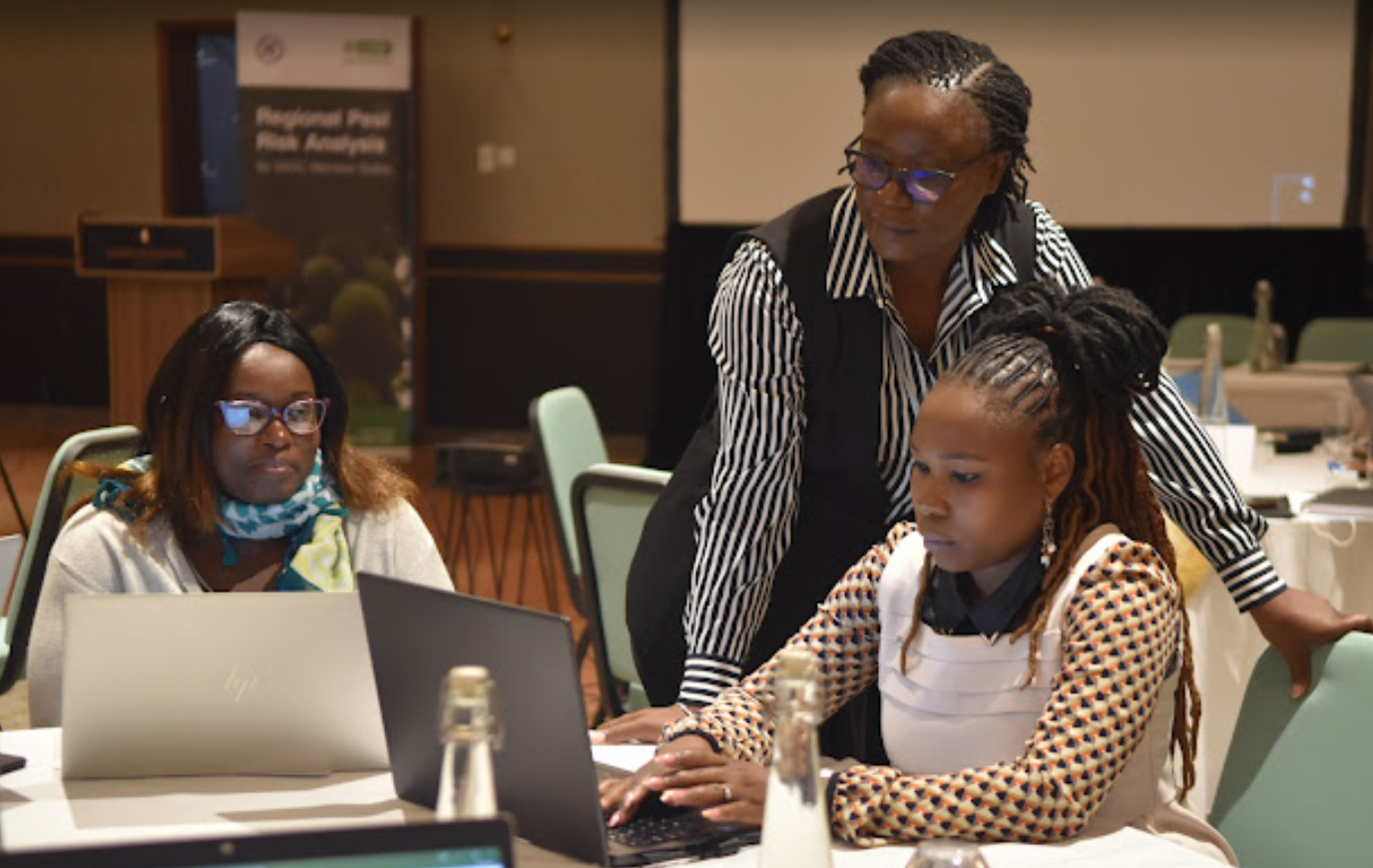 How can we improve decision support?
Grouping and prioritising pests in a pathway PRA
For long pest lists
How to include pests that are not host-specific

Assistance with the 4 risk assessment steps
Methods and data
Climate change factors

Summarising overall risk
Risk scoring
Acceptable level of risk and appropriate level of protection
Handling uncertainty

Selection of risk management measures
Options available
Systems Approach – Beyond Compliance tools
Summarising import conditions
Workshop access is available to workshop participants
www.cabi.org/PRA-Tool 

PRA Tool help page:	www.cabi.org/PRA-Tool/help 
Contact: 			PRA@cabi.org
			
Feedback: https://forms.office.com/e/372xSm3ymy 

We would be very pleased to receive comments on the tool!